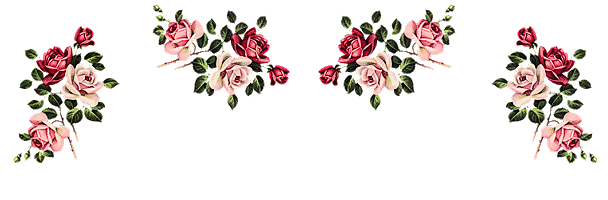 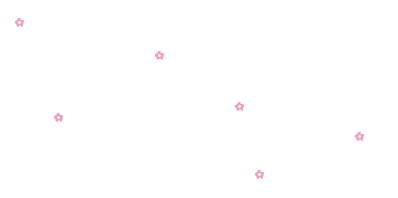 CHÀO MỪNG QUÝ THẦY CÔ 
ĐẾN DỰ GIỜ 
LỚP 12A4
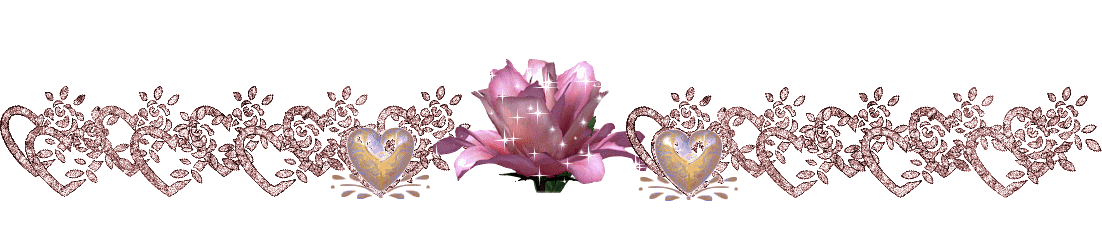 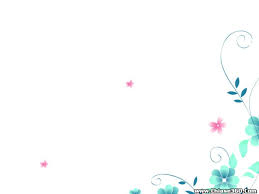 CHUYÊN ĐỀ 
PHƯƠNG TRÌNH LOGARIT
GVTH: PHẠM THỊ KIM THANH
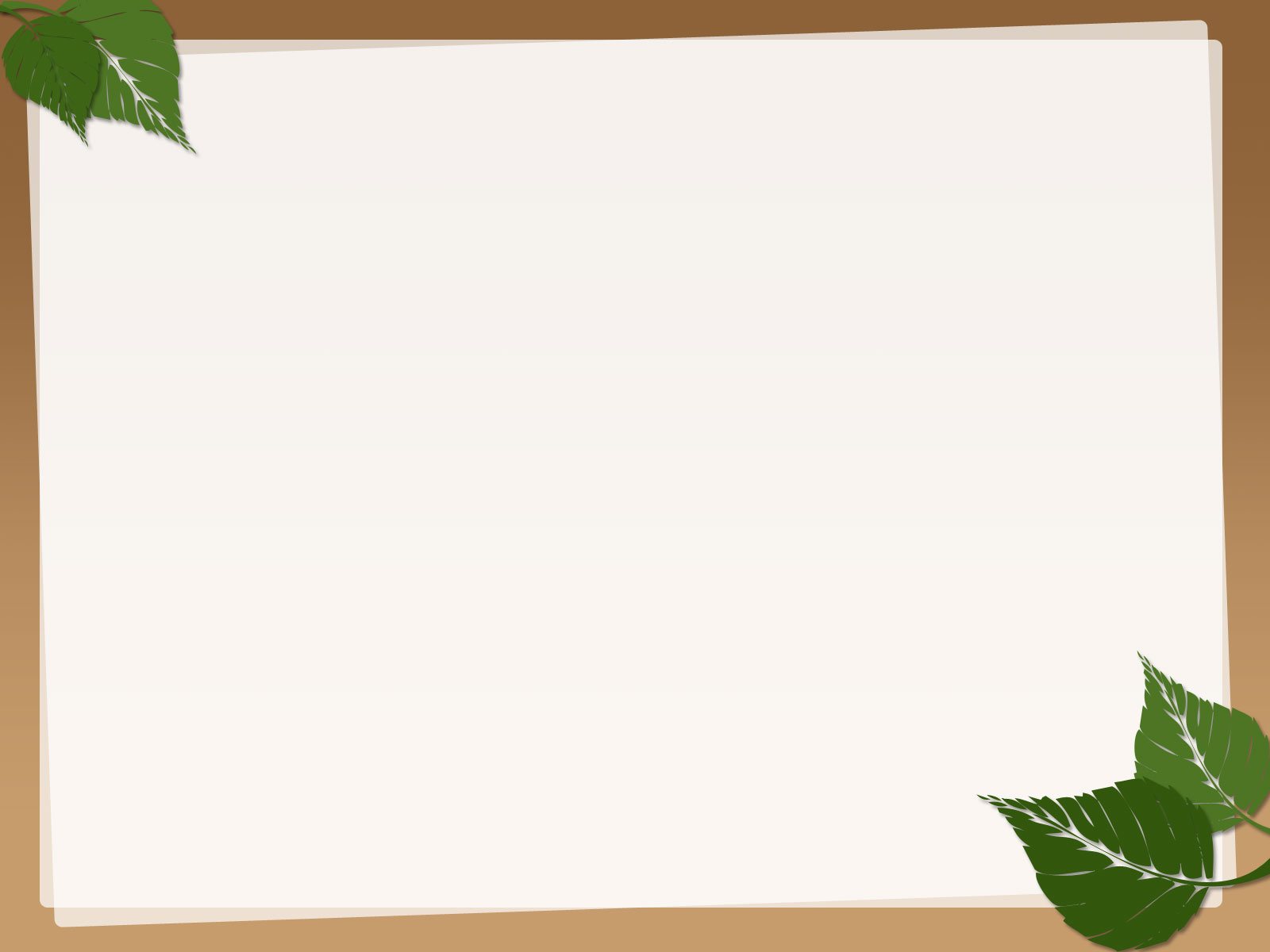 Câu 1: Cho số dương a khác 1. Khẳng định nào sau đây là đúng ?
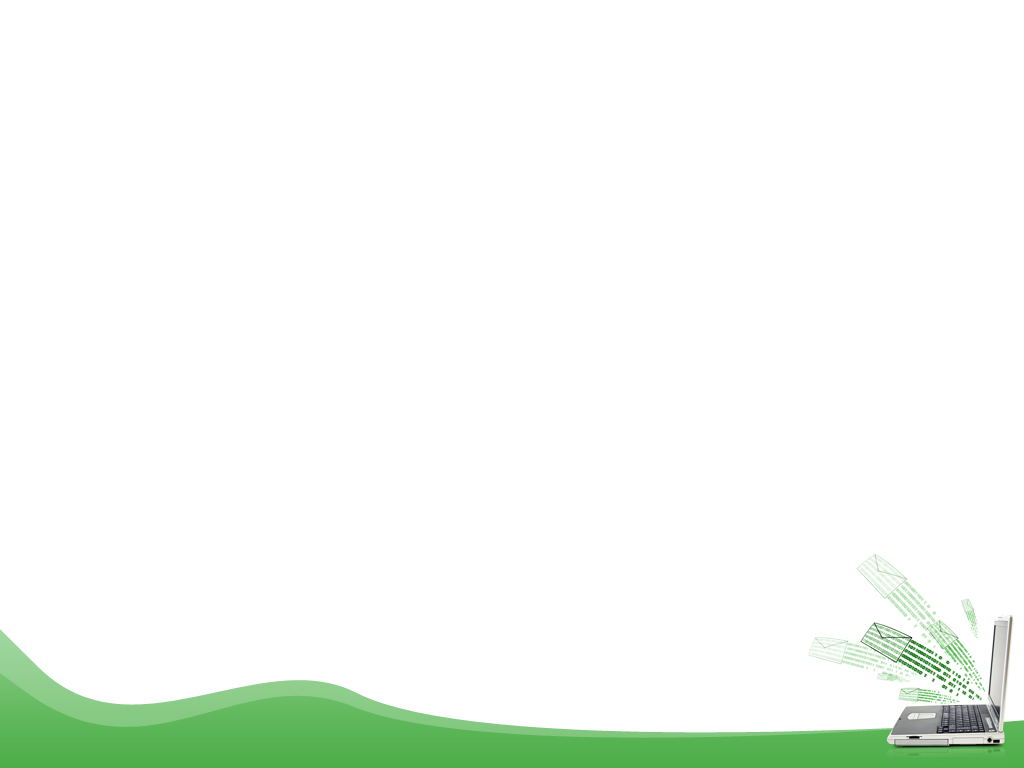 Câu 2: Nối các câu sau đây cho hoàn chỉnh
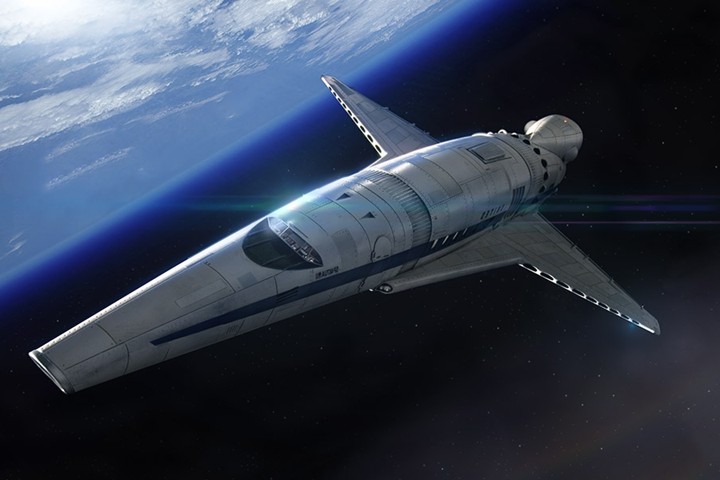 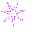 CHUYÊN ĐỀ  PHƯƠNG TRÌNH LOGARIT
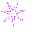 LOẠI 1
9
10
8
7
6
3
4
2
5
1
ĐƯA VỀ DẠNG:                  và
LOẠI 2
9
10
8
7
6
3
4
2
5
1
ĐƯA VỀ DẠNG:
trong đó
LOẠI 3
9
10
8
7
6
ĐƯA VỀ DẠNG:
3
4
2
5
1
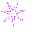 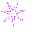 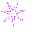 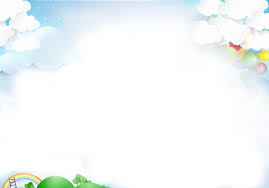 CHUYÊN ĐỀ  PHƯƠNG TRÌNH LOGARIT
LOẠI 1
ĐƯA VỀ DẠNG:                  và
Câu 1: Nghiệm của phương trình                               là:
A.
C.
B.
D.
Câu 2: Nghiệm của phương trình                                   là:
A.
C.
B.
D.
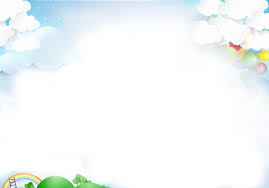 CHUYÊN ĐỀ  PHƯƠNG TRÌNH LOGARIT
LOẠI 1
ĐƯA VỀ DẠNG:                  và
Câu 3: Tập nghiệm S của phương trình                           là:
A.
C.
B.
D.
Câu 4: Tập nghiệm S của phương trình                         là:
A.
C.
B.
D.
C 7
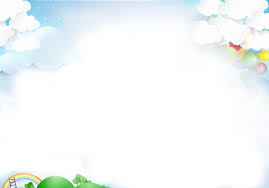 CHUYÊN ĐỀ  PHƯƠNG TRÌNH LOGARIT
LOẠI 1
ĐƯA VỀ DẠNG:                  và
Câu 5: Nghiệm của phương trình                                  là:
A.
C.
B.
D.
Câu 6: Nghiệm của phương trình                              là:
C.
A.
B.
D.
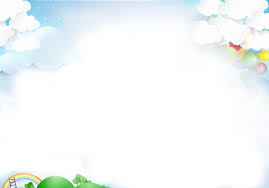 CHUYÊN ĐỀ  PHƯƠNG TRÌNH LOGARIT
LOẠI 1
ĐƯA VỀ DẠNG:                  và
Câu 7: Nghiệm của phương trình                                        là:
A.
Vô nghiệm
C.
B.
D.
Câu 8: Nghiệm của phương trình                                        là:
A.
C.
B.
D.
L 2
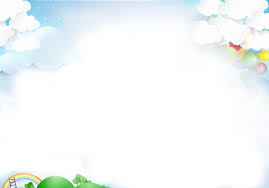 CHUYÊN ĐỀ  PHƯƠNG TRÌNH LOGARIT
LOẠI 1
ĐƯA VỀ DẠNG:                  và
Câu 9: Nghiệm của phương trình                                        là:
A.
C.
D.
B.
Câu 10: Nghiệm của phương trình                                      là:
A.
C.
D.
B.
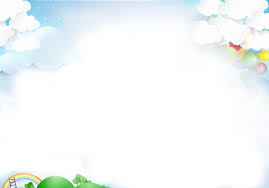 CHUYÊN ĐỀ  PHƯƠNG TRÌNH LOGARIT
LOẠI 2
ĐƯA VỀ DẠNG:
Câu 1: Nghiệm của phương trình                                        là:
A.
Vô nghiệm
C.
B.
D.
Câu 2: Nghiệm của phương trình                                       là:
A.
C.
B.
D.
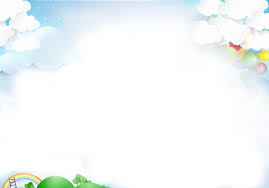 CHUYÊN ĐỀ  PHƯƠNG TRÌNH LOGARIT
LOẠI 2
ĐƯA VỀ DẠNG:
Câu 3: Nghiệm của phương trình                                        là:
A.
Vô nghiệm
C.
B.
D.
Câu 4: Nghiệm của phương trình                                        là:
A.
C.
B.
D.
L 3
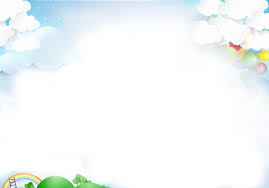 CHUYÊN ĐỀ  PHƯƠNG TRÌNH LOGARIT
LOẠI 2
ĐƯA VỀ DẠNG:
Câu 5: Nghiệm của phương trình                                      là:
A.
C.
B.
D.
Câu 6: Nghiệm của phương trình                                        là:
A.
C.
B.
D.
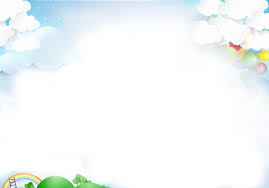 CHUYÊN ĐỀ  PHƯƠNG TRÌNH LOGARIT
LOẠI 2
ĐƯA VỀ DẠNG:
Câu 7: Nghiệm của phương trình                                       là:
A.
C.
B.
D.
Câu 8: Nghiệm của phương trình                                        là:
A.
C.
B.
D.
C 7
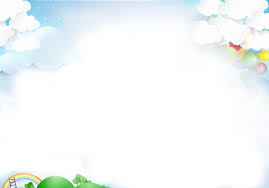 CHUYÊN ĐỀ  PHƯƠNG TRÌNH LOGARIT
LOẠI 2
ĐƯA VỀ DẠNG:
Câu 9: Nghiệm của phương trình                                         là:
A.
C.
B.
D.
Câu 10: Nghiệm của phương trình                                      là:
A.
C.
B.
D.
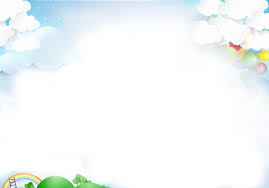 CHUYÊN ĐỀ  PHƯƠNG TRÌNH LOGARIT
LOẠI 3
ĐƯA VỀ DẠNG:
Câu 1: Nghiệm của phương trình                                   là:
A.
C.
B.
D.
Câu 2: Nghiệm của phương trình                                        là:
A.
C.
B.
D.
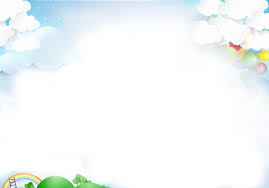 CHUYÊN ĐỀ  PHƯƠNG TRÌNH LOGARIT
LOẠI 3
ĐƯA VỀ DẠNG:
Câu 3: Nghiệm của phương trình                                   là:
A.
C.
B.
D.
Câu 4: Nghiệm của phương trình                                   là:
A.
C.
B.
D.
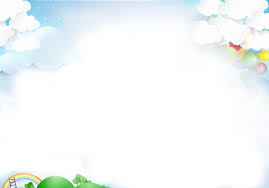 CHUYÊN ĐỀ  PHƯƠNG TRÌNH LOGARIT
LOẠI 3
ĐƯA VỀ DẠNG:
Câu 5: Nghiệm của phương trình                                là:
A.
C.
B.
D.
Câu 6: Nghiệm của phương trình                                    là:
A.
C.
B.
D.
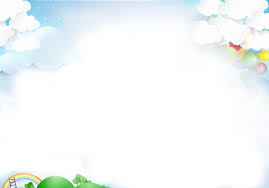 CHUYÊN ĐỀ  PHƯƠNG TRÌNH LOGARIT
LOẠI 3
ĐƯA VỀ DẠNG:
Câu 7: Nghiệm của phương trình                                    là:
A.
C.
B.
D.
Câu 8: Nghiệm của phương trình                                       là:
A.
C.
B.
D.
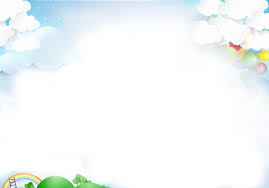 CHUYÊN ĐỀ  PHƯƠNG TRÌNH LOGARIT
LOẠI 3
ĐƯA VỀ DẠNG:
Câu 9: Nghiệm của phương trình                                      là:
A.
C.
B.
D.
Câu 10: Nghiệm của phương trình                                     là:
A.
C.
B.
D.
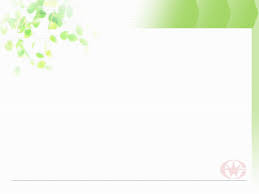 CỦNG CỐ
LOẠI 1
CHUYÊN ĐỀ PHƯƠNG 
TRÌNH LOGARIT
ĐƯA VỀ DẠNG                      và
LOẠI 2
ĐƯA VỀ DẠNG
LOẠI 3
ĐƯA VỀ DẠNG
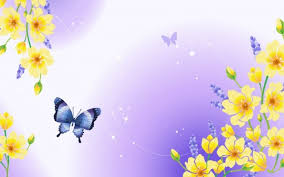 CHÂN THÀNH CẢM ƠN